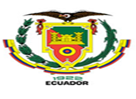 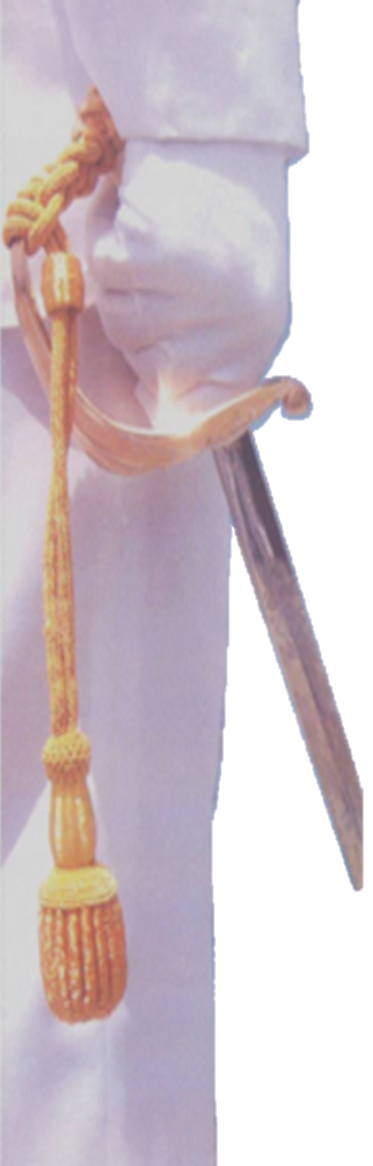 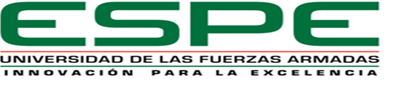 TÍTULO DE LA TESIS:
ELEMENTO FUNCIONAL LOGÍSTICO  PERSONAL EN EL CRUCERO INTERNACIONAL DE INSTRUCCIÓN ATLÁNTICO 2012 - II FASE DEL  BUQUE ESCUELA GUAYAS; PROPUESTA DE MEJORA AL PROCESO PARA CRUCEROS INTERNACIONALES.
CARRERA : LOGÍSTICA NAVAL.
AUTORA : GODOY PONCE VALERIA LIZETH
DIRECTOR DE TESIS: 
TNNV – AB RODRÍGUEZ PÉREZ  JOSÉ DAVID
1
1
INTRODUCCIÓN
1
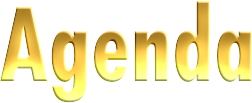 PLANTEAMIENTO DEL PROBLEMA
2
JUSTIFICACIÓN
3
OBJETIVOS
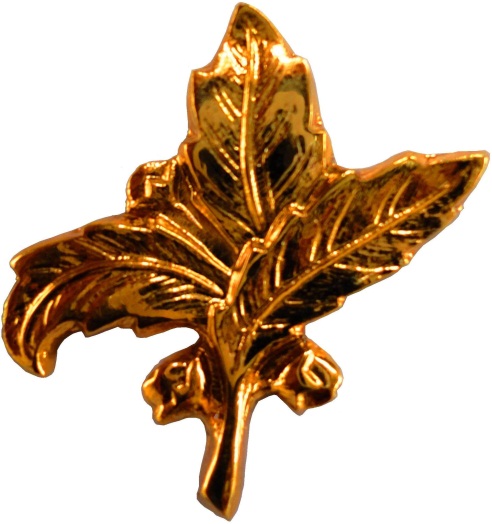 4
CAPÍTULO I: FUNDAMENTACIÓN TEÓRICA
5
CAPÍTULO II: DIAGNÓSTICO DEL PROBLEMA
6
CAPÍTULO III: PROPUESTA DE MEJORA AL ELEMENTO FUNCIONAL LOGÍSTICO DEL PERSONAL
7
8
CONCLUSIONES RECOMENDACIONES
2
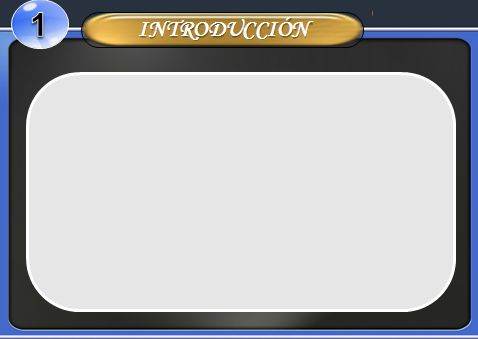 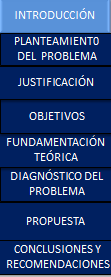 IDENTIFICAR LAS NECESIDADES QUE SUSCITAN  EN  EL PERSONAL  DURANTE LA NAVEGACIÓN  EN EL BUQUE ESCUELA GUAYAS. 

EL ELEMENTO FUNCIONAL LOGÍSTICO DEL PERSONAL, SE  CONSTITUYE  EN  UNA DE LAS MÁS GRANDES ACTIVIDADES DEL MANDO NAVAL

EL ELEMENTO FUNCIONAL LOGÍSTICO DEL PERSONAL  ES   RESPONSABLE DEL PERSONAL  EN CUALQUIER INSTITUCIÓN O UNIDAD,  SE ENCARGA  DE SUPERVISAR LA SELECCIÓN, GESTIÓN, FORMACIÓN Y VALORACIÓN DE  LA TRIPULACIÓN
3
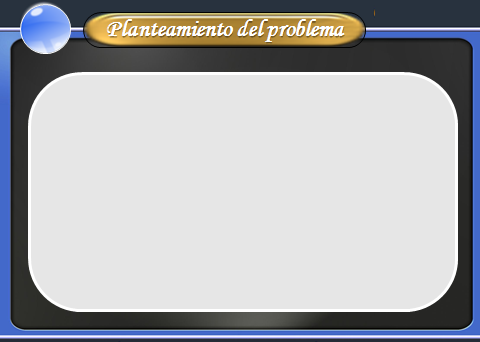 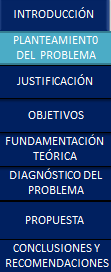 EL ELEMENTO FUNCIONAL LOGÍSTICO DE PERSONAL ,INFLUYE  EN LA  DETERMINACIÓN DE LAS NECESIDADES Y EN LA  ASIGNACIÓN DE LOS PUESTOS    DE   LA TRIPULACIÓN ,A BORDO   DEL BUQUE ESCUELA "GUAYAS" EN   LOS  CRUCEROS INTERNACIONALES DE INSTRUCCIÓN.
4
4
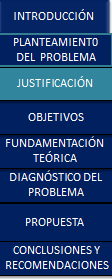 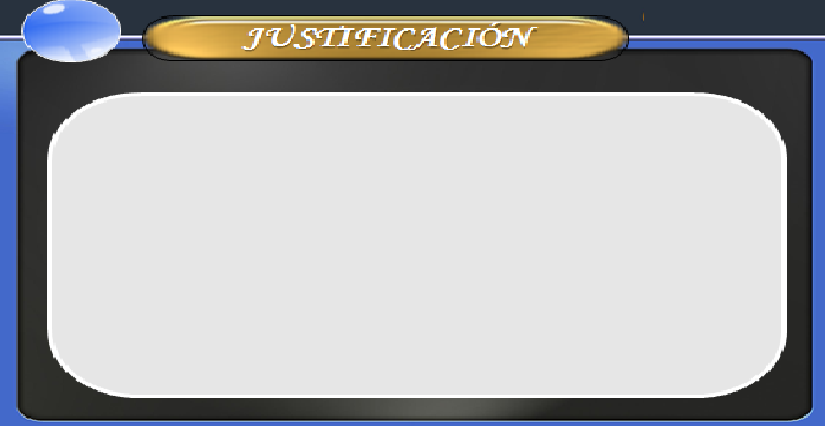 5
5
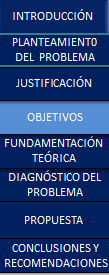 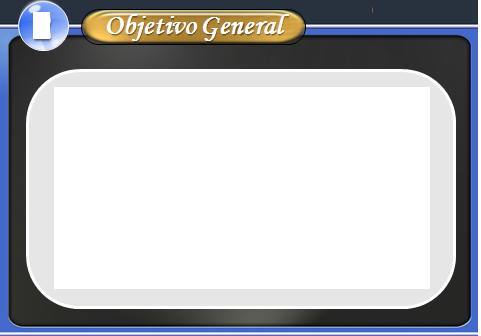 ELABORAR UNA PROPUESTA DE MEJORA AL ELEMENTO FUNCIONAL  LOGÍSTICO DEL PERSONAL, PARA LA DETERMINACIÓN DE LAS NECESIDADES  DE LA  TRIPULACIÓN A BORDO DEL BUQUE ESCUELA "GUAYAS" EN LOS CRUCEROS INTERNACIONALES DE INSTRUCCIÓN.
6
6
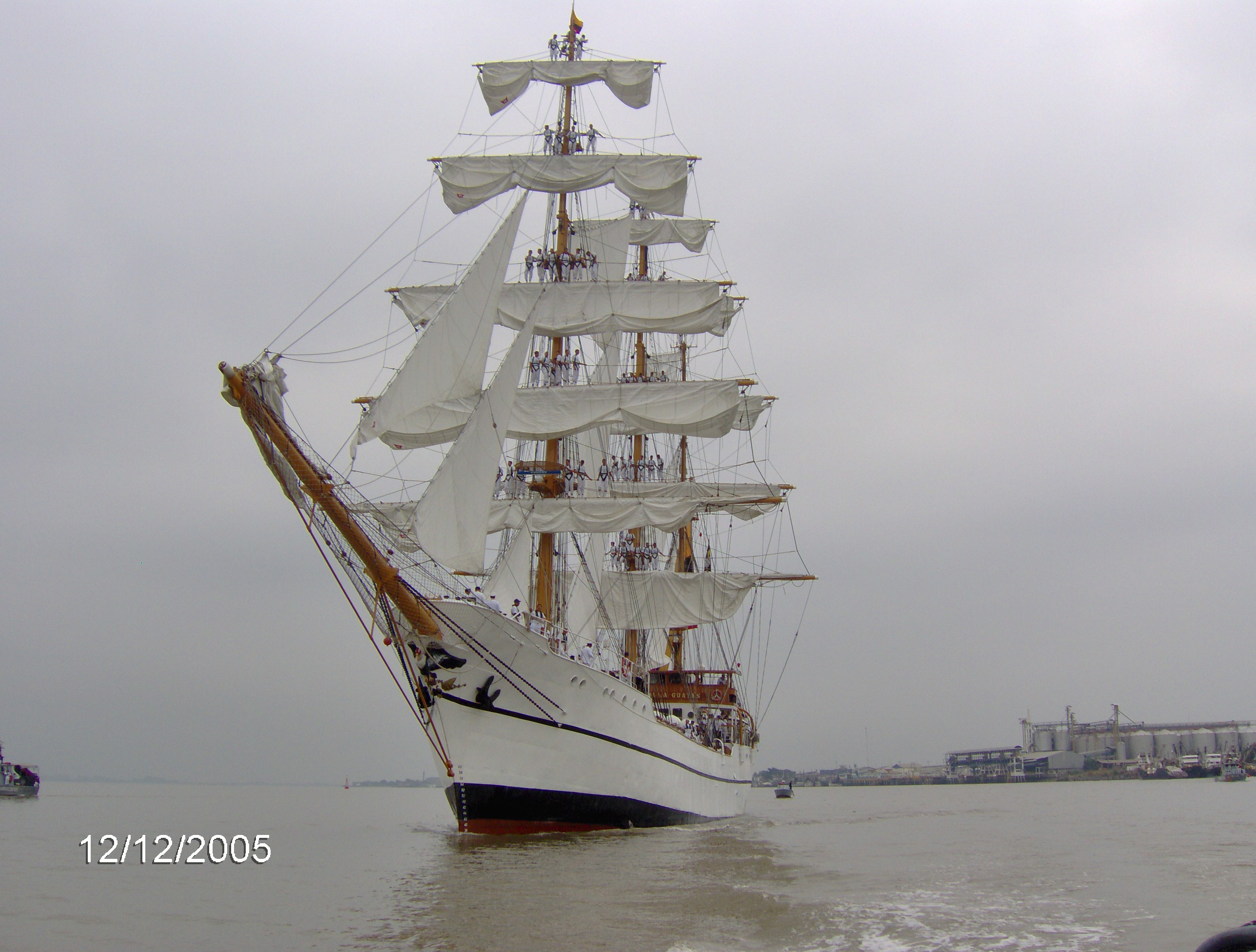 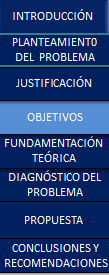 OBJETIVOS ESPECÍFICOS
7
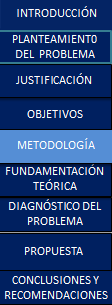 METODOLOGÍA
8
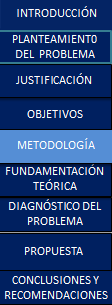 METODOLOGÍA
9
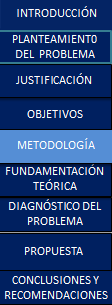 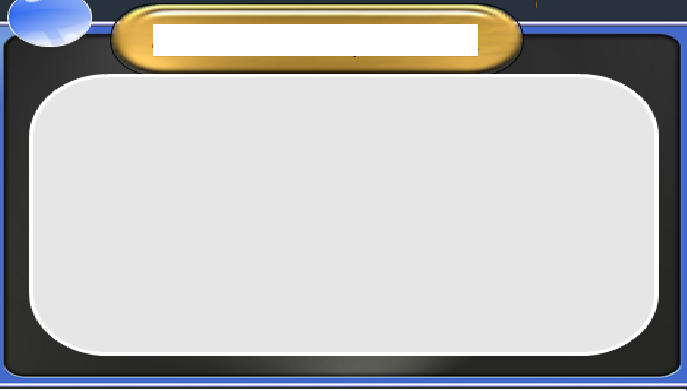 HIPÓTESIS GENERAL
CÓMO AFECTA A LA OPERATIVIDAD DEL  BUQUE , EL  DESEMPEÑO DE LA  TRIPULACIÓN  EN LOS CRUCEROS  INTERNACIONALES DE INSTRUCCIÓN  QUE NO SE ENCUENTREN  ADECUADAMENTE  PLANIFICADOS .

 EL ELEMENTO FUNCIONAL LOGÍSTICO DE PERSONAL, INCIDE EN LA BUENA PLANIFICACIÓN Y EJECUCIÓN DE LAS ACTIVIDADES  OPERATIVAS EN EL BUQUE ESCUELA GUAYAS.
HIPÓTESIS
10
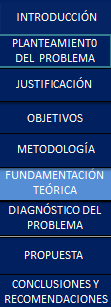 FUNDAMENTACIÓN TEÓRICA
CICLO LOGÍSTICO DEL ELEMENTO FUNCIONAL LOGÍSTICO PERSONAL
LA FUNCIÓN BÁSICA DEL ELEMENTO FUNCIONAL LOGÍSTICO PERSONAL
ORGÁNICO FUNCIONAL
FUNCIONES DE DESARROLLO ORGÁNICAS
FUNCIONES DE DESARROLLO OPERATIVA
11
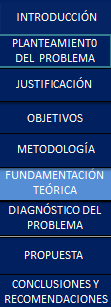 RECLUTAMIENTO
INSTRUCCIÓN
MANDOS OPERATIVOS Y
APOYO OPERATIVO
MANDOS
ORGANICOS
CICLO LOGÍSTICO DEL ELEMENTO FUNCIONAL LOGÍSTICO PERSONAL
FUERZAS
M
O
V
I
L
I
Z
A
C
I
O
N
I
N
S
T
R
U
I
D
O
P
E
R
S
O
N
A
L
SERVICIOS
O B T E N C I Ó N
D I S T R I B U C I ÓN
DETERMINACIÓN DE
NECESIDADES
MANDOS DE UNIDADES Y REPARTICIONES
DETERMINAR NECESIDADES
12
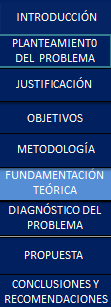 FUNCIONES  DE DESARROLLO   ORGÁNICA
CLASIFICACIÓN DEL PERSONAL
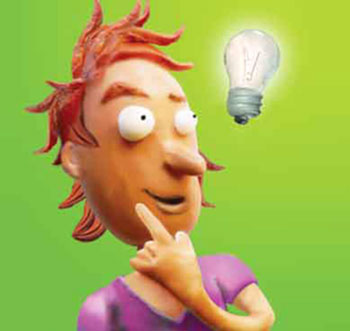 ASIGNACIÓN DE PUESTOS
ADMINISTRACIÓN DE PERSONAL
13
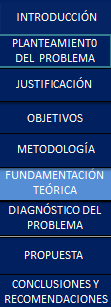 FUNCIONES   OPERATIVAS
REPOSICIÓN DE BAJAS Y ROTACION DE PERSONAL
REPOSICIÓN
DE BAJAS
ROTACIÓN
DE PERSONAL
14
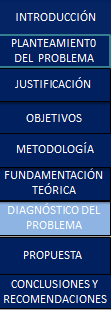 DIAGNÓSTICO DEL PROBLEMA
ALCANCE DE LA INVESTIGACIÓN
TÉCNICAS DE RECOLECCIÒN DE INFORMACIÓN
ENFOQUE DE LA INVESTIGACIÒN
ANÁLISIS DE LA INVESTIGACIÓN
15
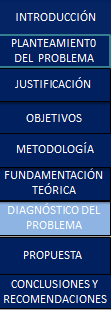 Análisis del personal abordo
16
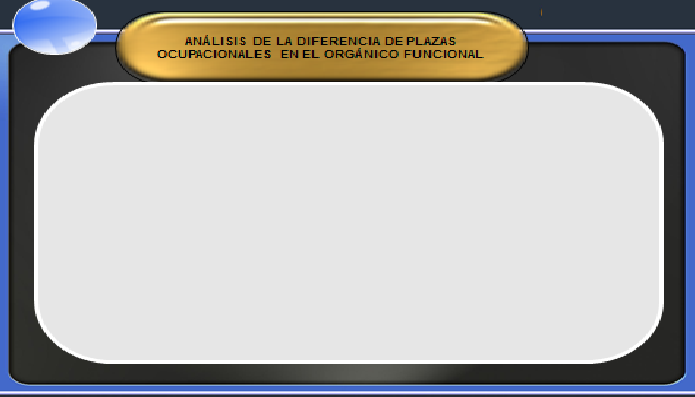 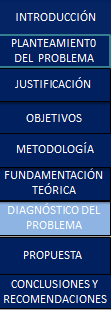 ANÁLISIS COMPARATIVO DEL ORGÁNICO FUNCIONAL
DOTACIÓN BESGUA
ORGÁNICO PLANIFICADO
CUMPLIMIENTO= 70,5%
17
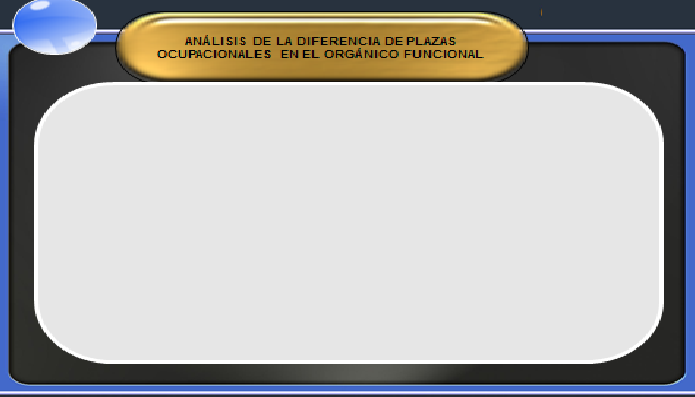 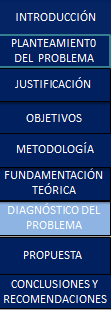 ENCUESTAS
18
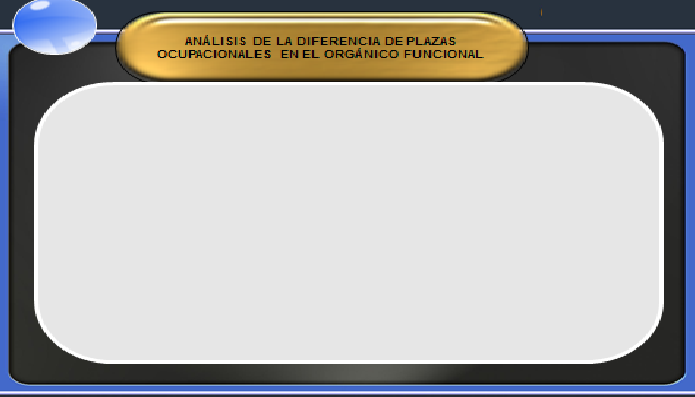 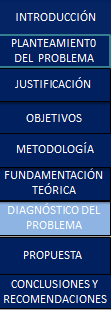 ENCUESTAS
Pregunta #4.- ¿LA CANTIDAD DE PERSONAL  QUE  SE ENCUENTRA LABORANDO A BORDO DEL BUQUE ESCUELA GUAYAS  ES LA SUFICIENTE PARA CUMPLIR CON LA EXIGENCIAS  DE UNA NAVEGACIÓN SEGURA Y EFICIENTE?
19
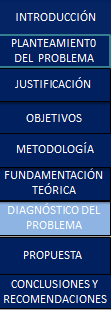 RESULTADO DEL ANÁLISIS
Total  del personal embarcado  en el Buque Escuela Guayas , las  plazas 98
Orgánico funcional planificado por plazas  al  Buque Escuela Guayas
97
CAPACIDAD DEL BUQUE OCUPADA 92%
EL   70,5% DEL PERSONAL   FUE  UBICADO   CORRECTAMENTE   SEGÚN SUS JERARQUÍAS ESPECIALIDADES ,PERFILES , MIENTRAS QUE EL 29,5 %  DEL PERSONAL NO ESTUVIERON ADECUADAMENTE SELECCIONADOS Y DISTRIBUIDOS  EN LAS PLAZAS  ,QUE FÓRMULA EL ORGÁNICO FUNCIONAL, TENIENDO COMO RESULTADO PERSONAL OCUPANDO PUESTOS NO CORRESPONDÍENTES A SU GRADO ,ESPECIALIDAD.
20
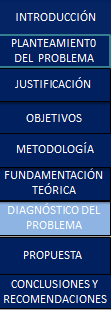 ANÁLISIS  DE LAS ENCUESTAS
21
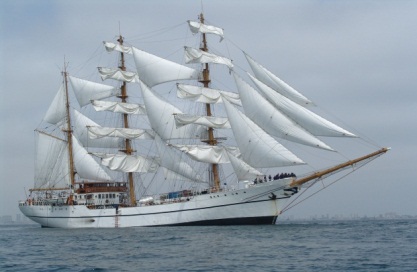 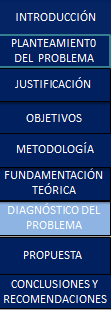 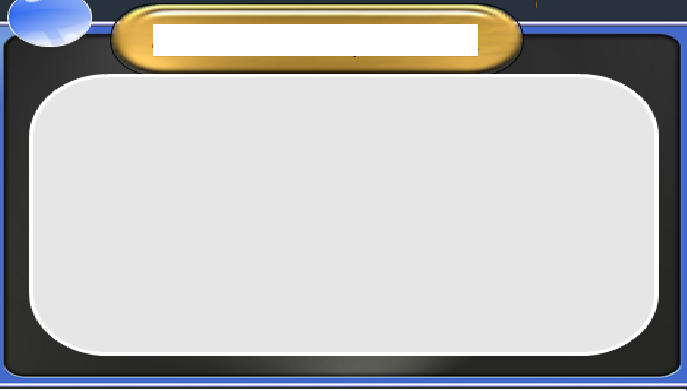 RESULTADO DEL DIAGNÓSTICO
Como resultado del diagnóstico se evidencio  diferencias  ocupacionales en las plazas del orgánico funcional del Buque  Escuela Guayas ,  de esta manera se determinó la necesidad de  una propuesta de  mejora en la obtención y distribución del personal, para solventar todo tipo de necesidades durante  los periodos de navegación en los  cruceros de instrucción.
22
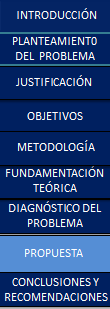 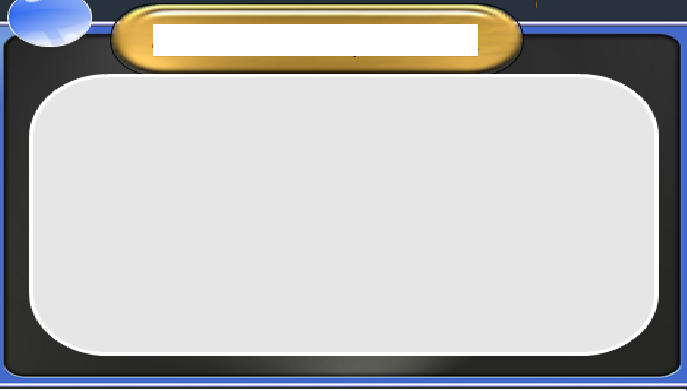 PROPUESTA
PROPUESTA DE MEJORA AL ELEMENTO FUNCIONAL LOGÍSTICO DEL PERSONAL
BUQUE ESCUELA"GUAYAS ".
23
23
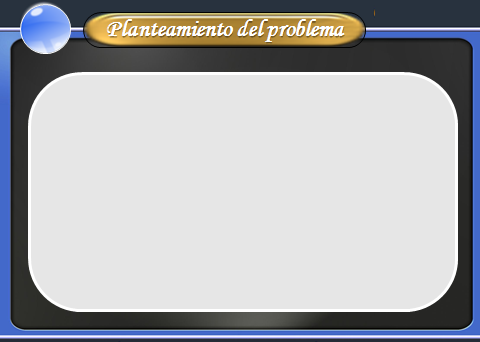 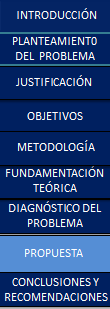 OBJETIVOS  DE LA PROPUESTA
Incrementar el control y cumplimiento de derechos, deberes y obligaciones del personal. a bordo del Buque Escuela "Guayas "
.
INCLUIR  LA CAPACITACIÓN DEL PERSONAL  PARA POTENCIALIZAR SUS CAPACIDADES, DESTREZAS Y EMPLEABILIDAD A FIN DE INCREMENTAR SU PRODUCTIVIDAD
Fortalecer los mecanismos de evaluación, seguimiento y control de la aplicación de leyes, normativa ministerial y el respeto de los derechos fundamentales del personal que labora  en el Buque Escuela "Guayas"
24
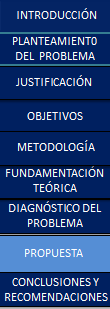 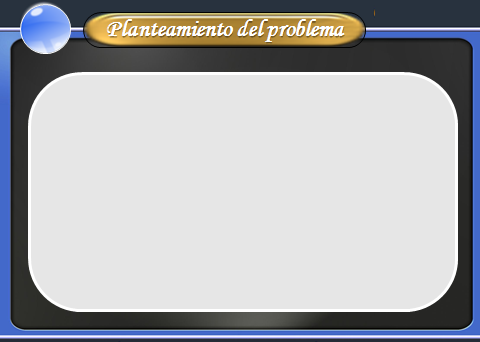 DESARROLLO DE LA PROPUESTA
25
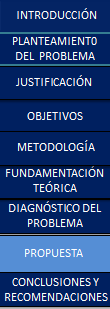 Los  formularios y requerimientos de selección y capacitación  del personal contienen :
FORMULARIOS DE CONOCIMIENTOS
25
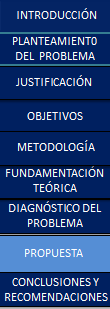 FORMULARIOS DE Capacitación
26
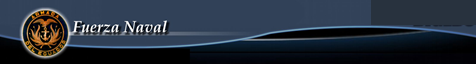 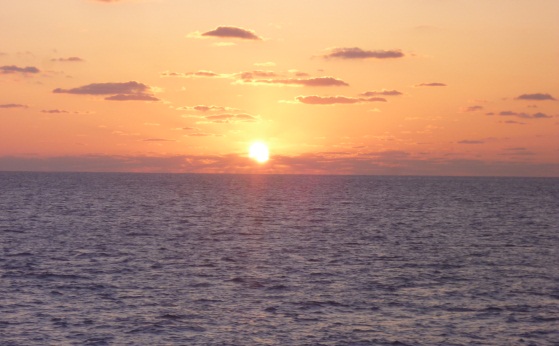 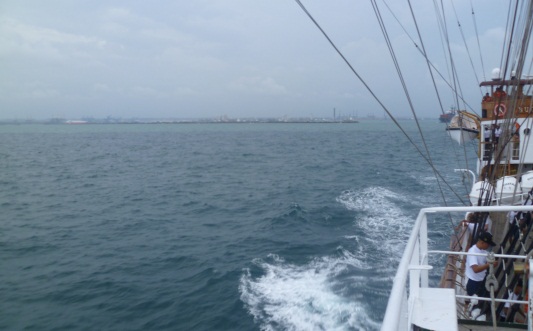 MODELO DE MATRIZ
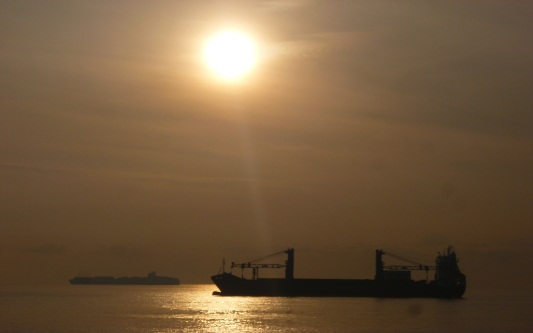 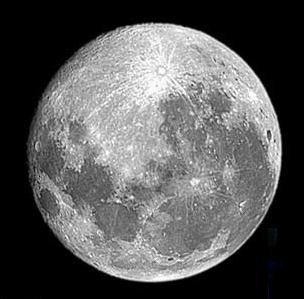 27
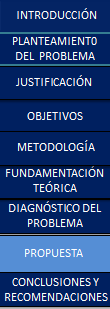 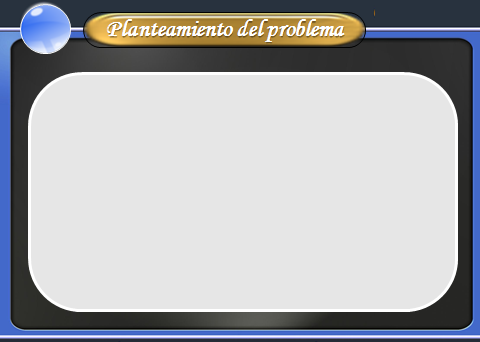 RESULTADO DE  LA PROPUESTA
Mediante estos parámetros y matrices y con la realización de los respectivos formularios se  obtiene  la calificación del personal idóneo , con el fin de  ocupar las plazas  correspondientes  en  el Buque Escuela "Guayas"
  para  que se cumpla el orgánico funcional de acuerdo "
a lo planificado y estructurado.
29
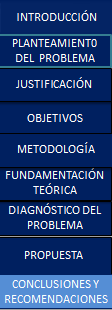 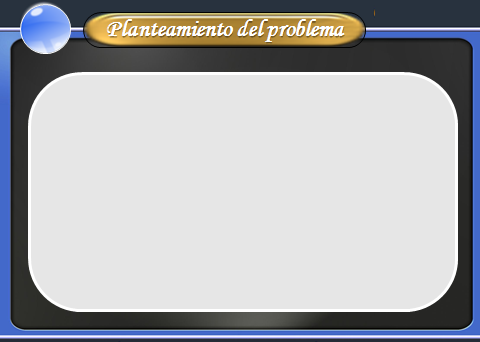 Conclusiones:
30
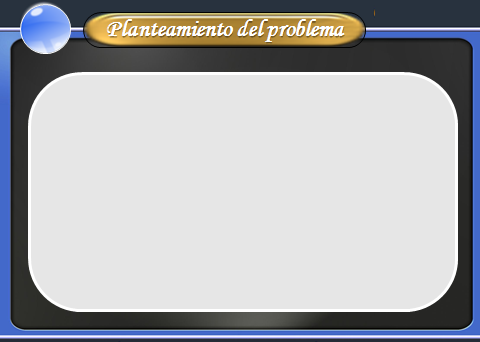 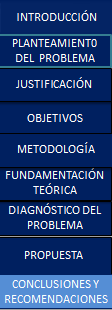 recomendaciones
31
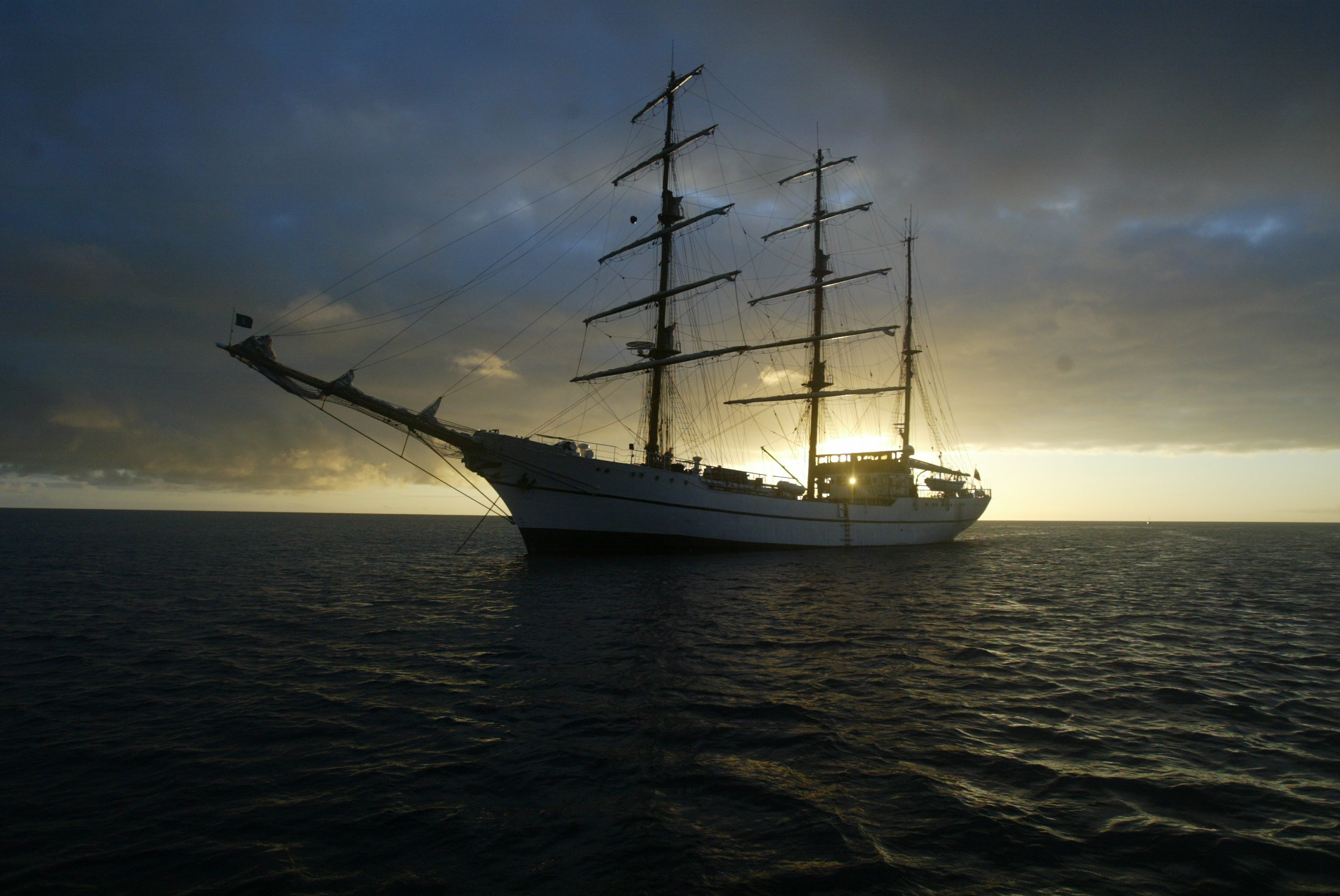 GRACIAS POR SU ATENCIÓN
32